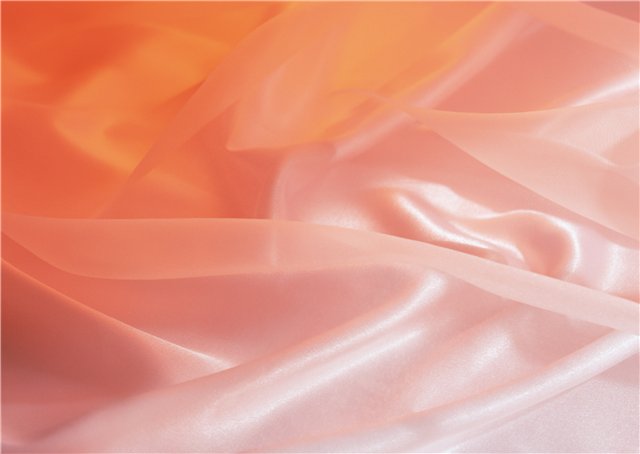 ФГОУ СПО «Гусевский стекольный колледж»
080114 «Экономика и бухгалтерский учет»
Акционерное общество
Подготовили студентки:
Группы Б4-1
Хренова Е.А.
Ушанова А.С.
Преподаватель :
Калашникова Ирина
Александровна
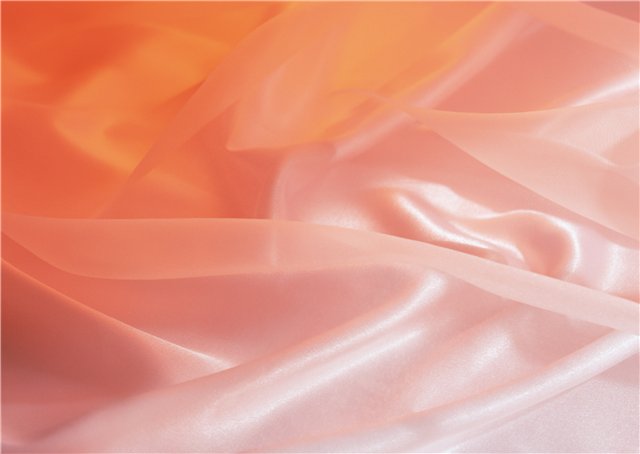 Содержание
Основные положения об акционерном обществе
Образование акционерного общества 
Уставный капитал акционерного общества 
Увеличение и уменьшение уставного капитала
Ограничения на выпуск ценных бумаг и выплату дивидендов акционерного общества
6. Управление в акционерном обществе 
7. Реорганизация и ликвидация акционерного общества
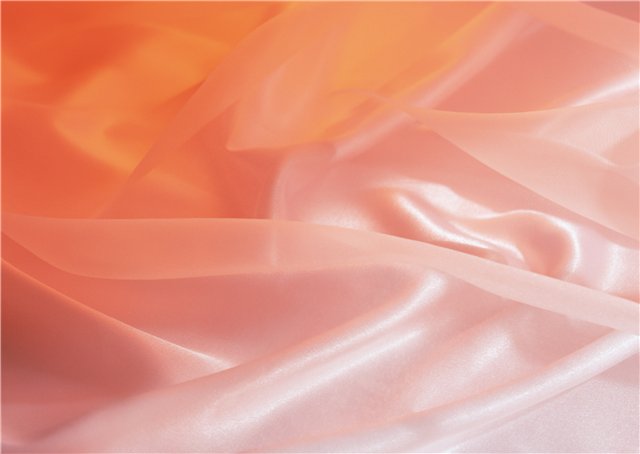 Основные положения об 
акционерном обществе
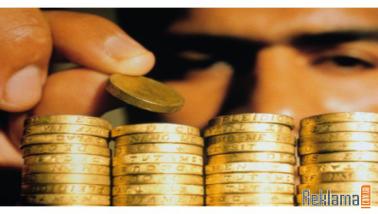 1. Акционерным обществом признается общество, уставный капитал которого разделен на определенное число акций; участники акционерного общества (акционеры) не отвечают по его обязательствам и несут риск убытков, связанных с деятельностью общества, в пределах стоимости принадлежащих им акций.
Акционеры, не полностью оплатившие акции, несут солидарную ответственность по обязательствам акционерного общества в пределах неоплаченной части стоимости принадлежащих им акций.
2. Фирменное наименование акционерного общества должно содержать его наименование и указание на то, что общество является акционерным.
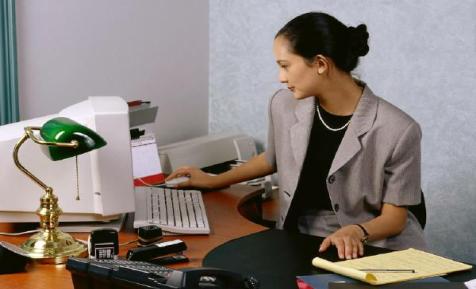 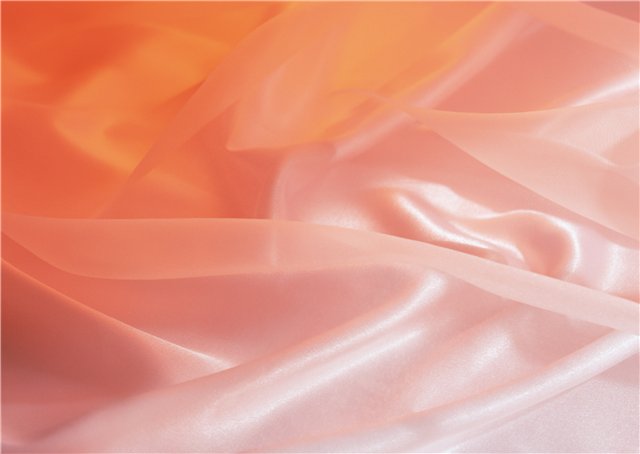 Образование акционерного общества
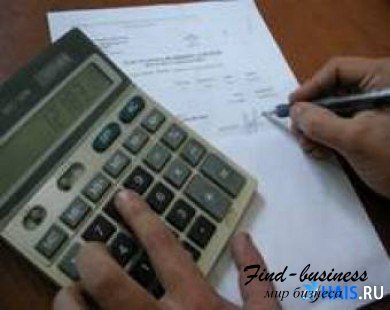 1. Учредители акционерного общества заключают между собой договор, определяющий порядок осуществления ими совместной деятельности по созданию общества, размер уставного капитала общества, категории выпускаемых акций и порядок их размещения, а также иные условия, предусмотренные законом об акционерных обществах.
Договор о создании акционерного общества заключается в письменной форме.
2. Учредители акционерного общества несут солидарную ответственность по обязательствам, возникшим до регистрации общества.
Общество несет ответственность по обязательствам учредителей, связанным с его созданием, только в случае последующего одобрения их действий общим собранием акционеров.
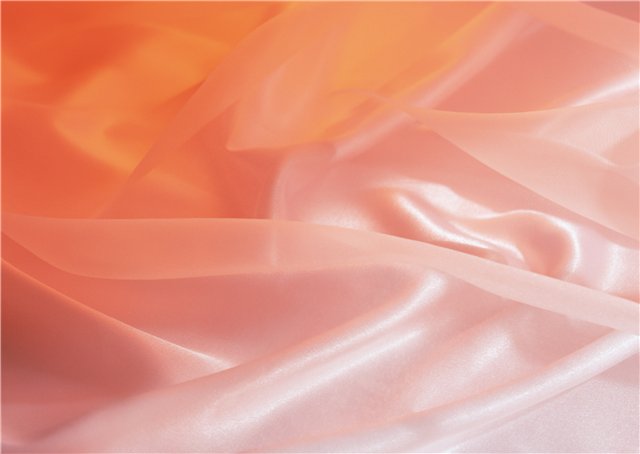 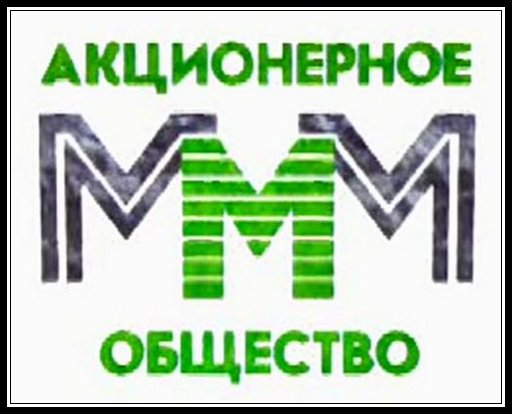 3. Учредительным документом акционерного общества является его устав, утвержденный учредителями.
Устав акционерного общества помимо сведений, указанных в пункте 2 статьи 52 ГК, должен содержать условия о категориях выпускаемых обществом акций, их номинальной стоимости и количестве; о размере уставного капитала общества; о правах акционеров; о составе и компетенции органов управления обществом и порядке принятия ими решений, в том числе о вопросах, решения по которым принимаются единогласно или квалифицированным большинством голосов.
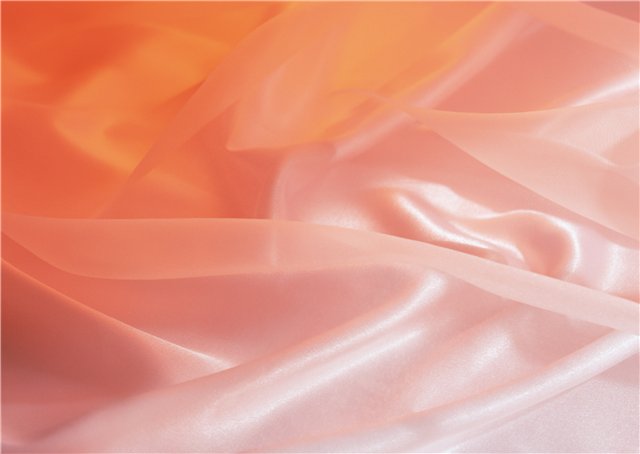 Уставный капитал 
акционерного общества
1. Уставный капитал акционерного общества составляется из номинальной стоимости акций общества, приобретенных акционерами.
Уставный капитал общества определяет минимальный размер имущества общества, гарантирующего интересы его кредиторов. Он не может быть менее размера, предусмотренного законом об акционерных обществах.
2. Не допускается освобождение акционера от обязанности оплаты акций общества.
Оплата размещаемых обществом дополнительных акций путем зачета требований к обществу допускается в случаях, предусмотренных законом об акционерных обществах.
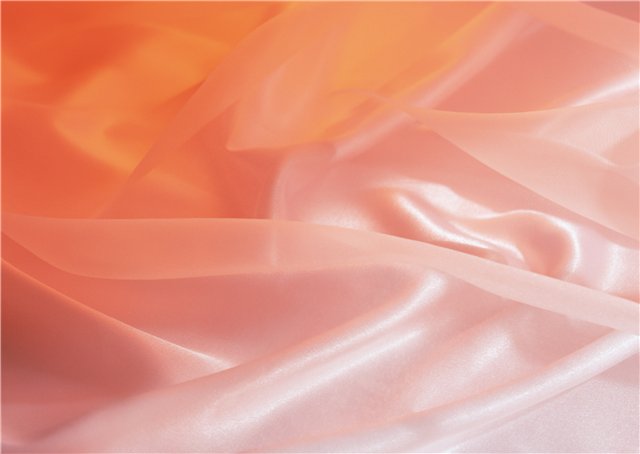 3. Открытая подписка на акции акционерного общества не допускается до полной оплаты уставного капитала. При учреждении акционерного общества все его акции должны быть распределены среди учредителей.
4. Если по окончании второго или каждого последующего финансового года стоимость чистых активов общества окажется меньше его уставного капитала, общество обязано принять меры, предусмотренные законом об акционерных обществах.
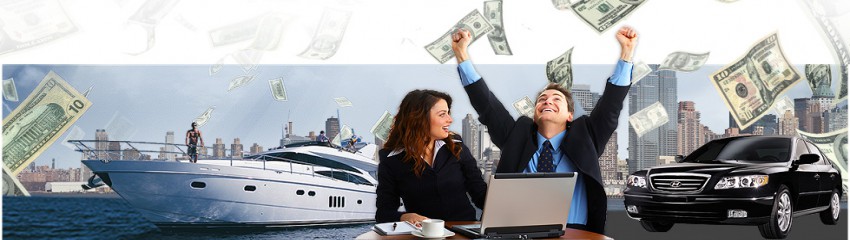 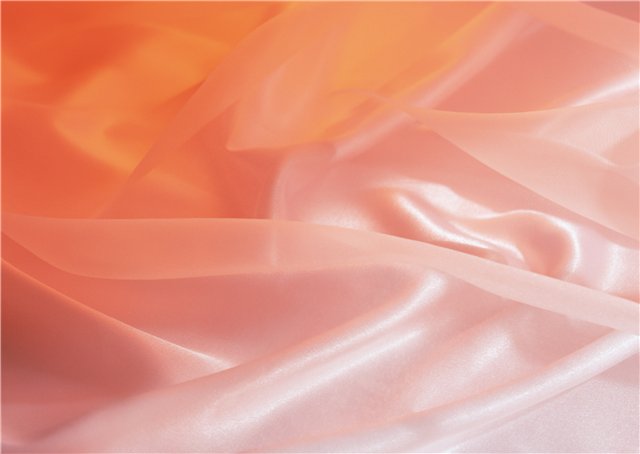 Увеличение и уменьшение уставного капитала
Уменьшение
Увеличение
1. Акционерное общество вправе по решению общего собрания акционеров уменьшить уставный капитал путем уменьшения номинальной стоимости акций либо путем покупки части акций в целях сокращения их общего количества.
Уменьшение уставного капитала общества допускается после уведомления всех его кредиторов в порядке, определяемом законом об акционерных обществах. Права кредиторов в случае уменьшения уставного капитала общества или снижения стоимости его чистых активов определяются законом об акционерных обществах.

2. Уменьшение уставного капитала акционерного общества путем покупки и погашения части акций допускается, если такая возможность предусмотрена в уставе общества.
1. Акционерное общество вправе по решению общего собрания акционеров увеличить уставный капитал путем увеличения номинальной стоимости акций или выпуска дополнительных акций.
2. Увеличение уставного капитала акционерного общества допускается после его полной оплаты.
3. В случаях, предусмотренных законом об акционерных обществах, уставом общества может быть установлено преимущественное право акционеров, владеющих простыми (обыкновенными) или иными голосующими акциями, на покупку дополнительно выпускаемых обществом акций.
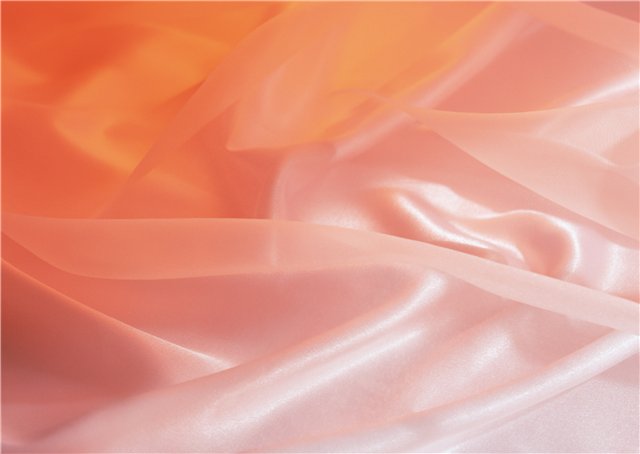 Ограничения на выпуск ценных бумаг и выплату дивидендов акционерного общества
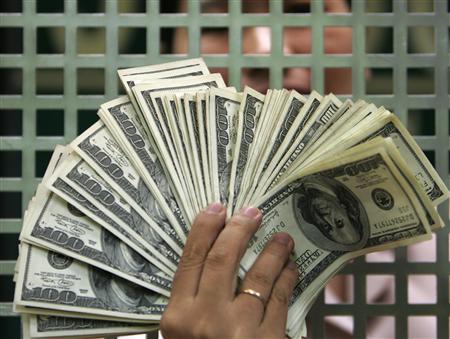 1. Доля привилегированных акций в общем объеме уставного капитала акционерного общества не должна превышать двадцати пяти процентов.
2. Акционерное общество вправе выпускать облигации только после полной оплаты уставного капитала
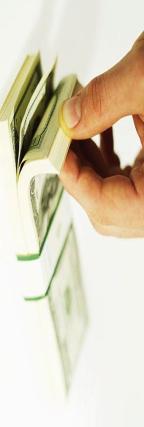 Номинальная стоимость всех выпущенных акционерным обществом облигаций не должна превышать размер уставного капитала акционерного общества и величину обеспечения, предоставленного обществу в этих целях третьими лицами. При отсутствии обеспечения, предоставленного третьими лицами, выпуск облигаций допускается не ранее третьего года существования акционерного общества и при условии надлежащего утверждения годовых балансов общества за два завершенных финансовых года. Указанные ограничения не применяются для выпусков облигаций с ипотечным покрытием и в иных случаях, установленных законами о ценных бумагах.
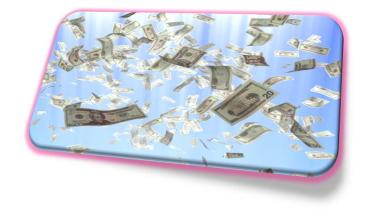 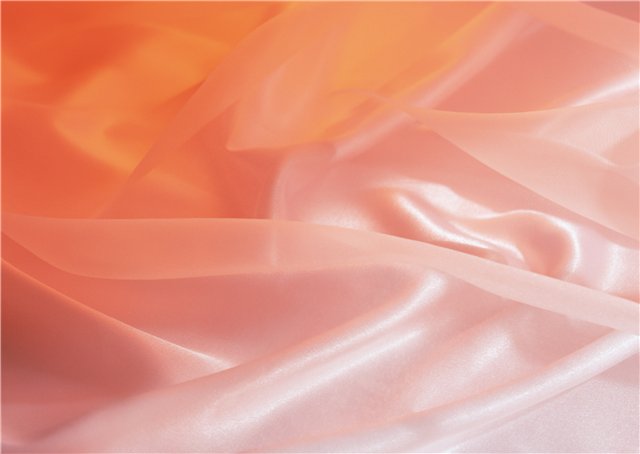 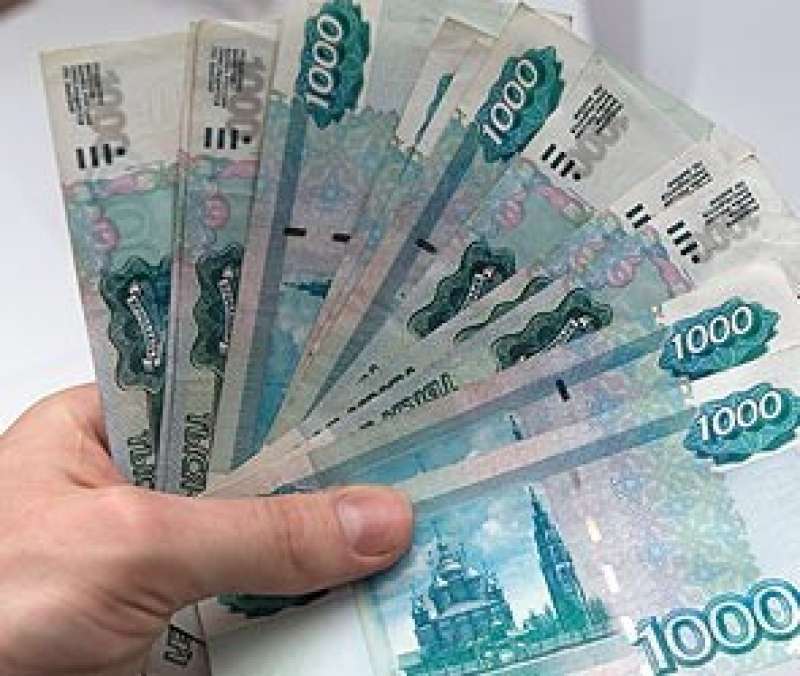 3. Акционерное общество не вправе объявлять и выплачивать дивиденды:
до полной оплаты всего уставного капитала;
если стоимость чистых активов акционерного общества меньше его уставного капитала и резервного фонда либо станет меньше их размера в результате выплаты дивидендов.
3. Акционерное общество не вправе объявлять и выплачивать дивиденды:
до полной оплаты всего уставного капитала;
если стоимость чистых активов акционерного общества меньше его уставного капитала и резервного фонда либо станет меньше их размера в результате выплаты дивидендов.
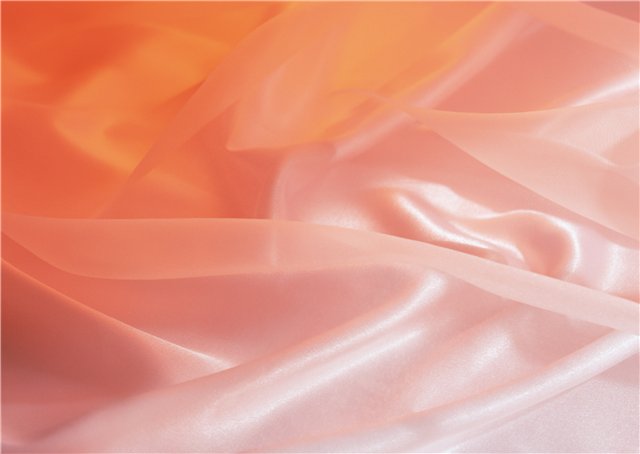 Управление в акционерном обществе
1. Высшим органом управления акционерным обществом является общее собрание его акционеров.
К исключительной компетенции общего собрания акционеров относятся:
1) изменение устава общества, в том числе изменение размера его уставного капитала;
2) избрание членов совета директоров (наблюдательного совета) и ревизионной комиссии (ревизора) общества и досрочное прекращение их полномочий;
3) образование исполнительных органов общества и досрочное прекращение их полномочий, если уставом общества решение этих вопросов не отнесено к компетенции совета директоров (наблюдательного совета);
4) утверждение годовых отчетов, бухгалтерских балансов, счетов прибылей и убытков общества и распределение его прибылей и убытков;
5) решение о реорганизации или ликвидации общества.
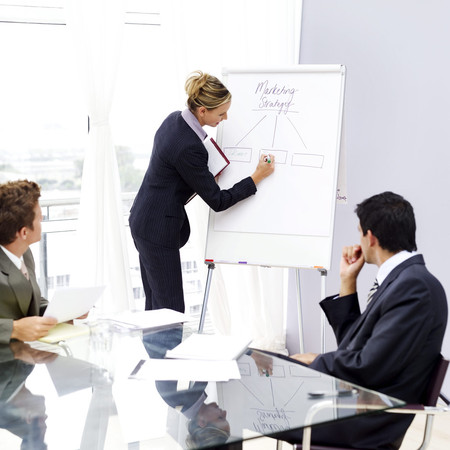 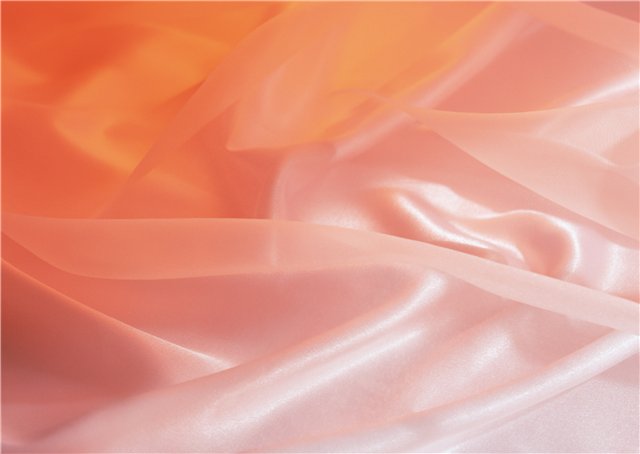 2. В обществе с числом акционеров более пятидесяти создается совет директоров (наблюдательный совет).
В случае создания совета директоров уставом общества в соответствии с законом об акционерных обществах должна быть определена его исключительная компетенция.
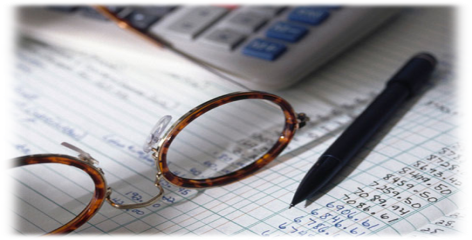 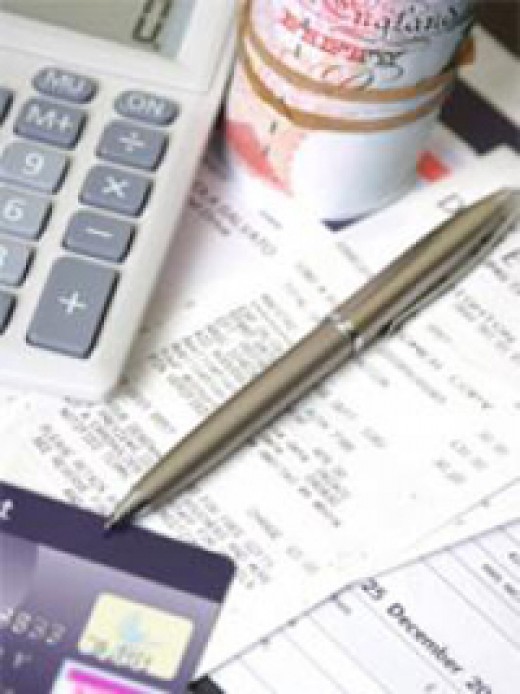 3. Исполнительный орган общества может быть коллегиальным (правление) и единоличным (директор). Он осуществляет текущее руководство деятельностью общества и подотчетен совету директоров и общему собранию акционеров.
К компетенции исполнительного органа общества относится решение всех вопросов, не составляющих исключительную компетенцию других органов управления обществом, определенную законом или уставом общества.
По решению общего собрания акционеров полномочия исполнительного органа общества могут быть переданы по договору другой коммерческой организации или управляющему.
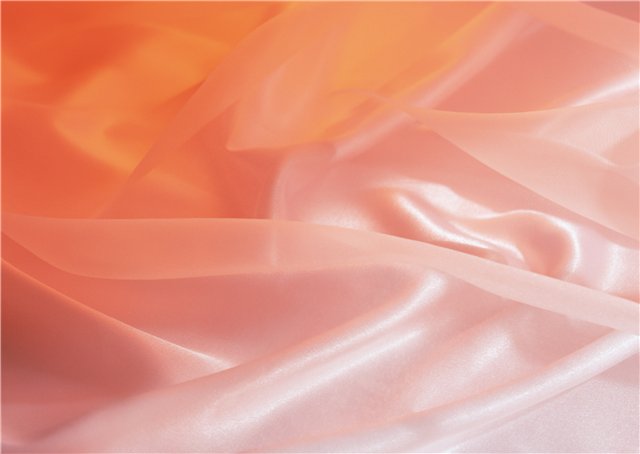 4. Акционерное общество, обязанное в соответствии с ГК или законом об акционерных обществах публиковать для всеобщего сведения документы, указанные в пункте 1 статьи 97 настоящего Кодекса, должно для проверки и подтверждения правильности годовой финансовой отчетности ежегодно привлекать профессионального аудитора, не связанного имущественными интересами с обществом или его участниками.
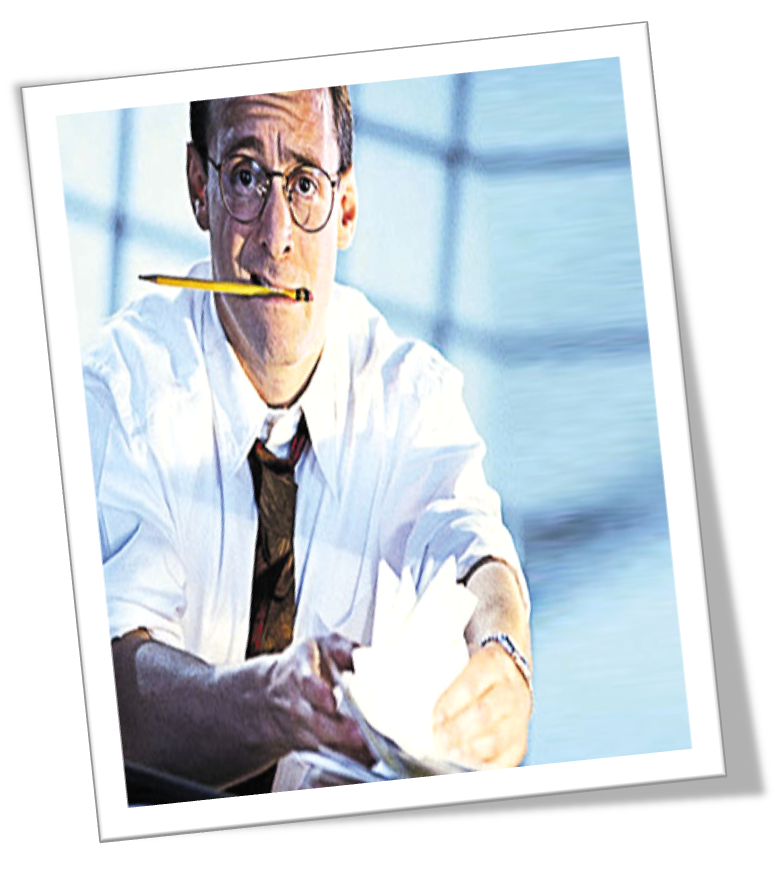 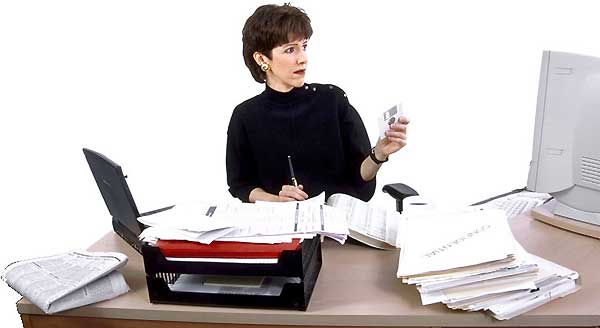 Аудиторская проверка деятельности акционерного общества, в том числе и не обязанного публиковать для всеобщего сведения указанные документы, должна быть проведена во всякое время по требованию акционеров, совокупная доля которых в уставном капитале составляет десять или более процентов.
Порядок проведения аудиторских проверок деятельности акционерного общества определяется законом и уставом общества.
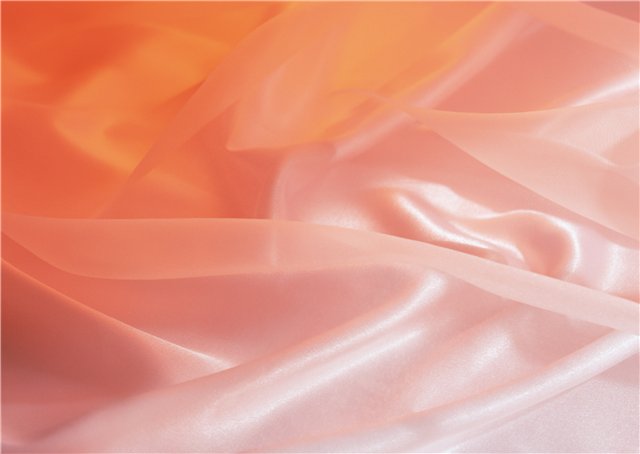 Реорганизация и ликвидация 
акционерного общества
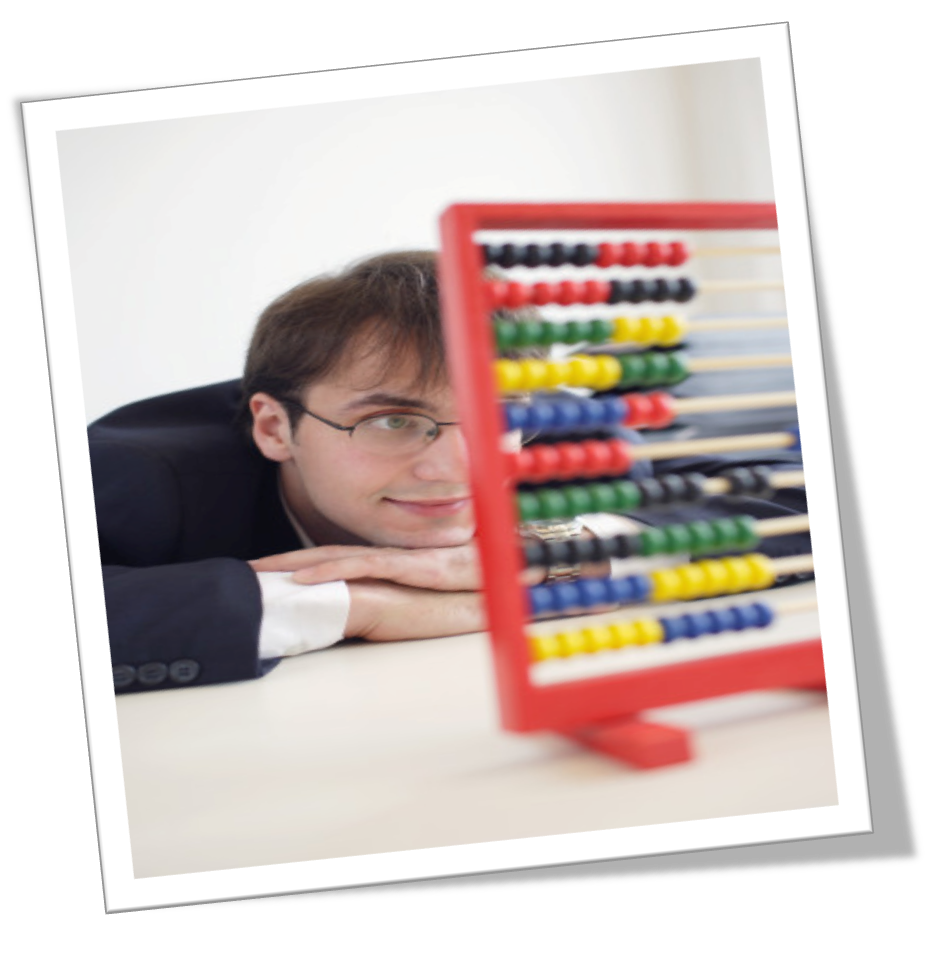 1. Акционерное общество может быть реорганизовано или ликвидировано добровольно по решению общего собрания акционеров.
Иные основания и порядок реорганизации и ликвидации акционерного общества определяются настоящим Кодексом и другими законами.
2. Акционерное общество вправе преобразоваться в общество с ограниченной ответственностью или в производственный кооператив, а также в некоммерческую организацию в соответствии с законом.
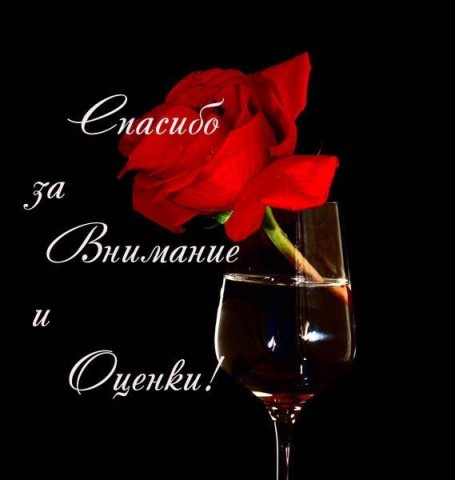